Principales lineamientos para la formulación del PFCE 2018-2019
Agosto de 2017
Objetivos de la reunión
Mostrar los principales lineamientos de la Guía para la formulación del PFCE 2018-2019.
Dar a conocer el cronograma de trabajo.
Énfasis
Cobertura con equidad. 
Programas de estudio flexibles e integrales. 
Enseñanzas pertinentes y en contextos reales.
Tecnologías de la información y comunicación.
Internacionalización. 
Vinculación. 
Transversalización de la igualdad de género.
Rendición de cuentas.
Proceso de planeación
Realizar análisis integrales y profundos sobre:
Los avances logrados del 2013 a la fecha en el fortalecimiento de la capacidad y competitividad académicas institucionales y
La situación actual académica y de la gestión con el propósito de identificar las acciones a desarrollar para alcanzar los objetivos del Plan de Desarrollo Institucional y los indicadores de calidad que se establecerán para el periodo 2018-2020.
Diferencias entre esta Guía y la del PFCE 2016-2017
Se reduce el número de OP (3), metas (3) y acciones (3) en los proyectos de Problemas Comunes de las DES, de la Gestión Institucional y de las DES. 
El resultado de la Síntesis de la Autoevaluación Académica y de la Gestión Institucional se deberá relacionar con los proyectos de Problemas Comunes de las DES y de la Gestión. 
En los proyectos de las DES se deberá incluir el resultado del ejercicio de Autoevaluación Académica y la Síntesis de la Autoevaluación que sustente su pertinencia. 
La calendarización del ejercicio de los recursos se deberá realizar a nivel de los conceptos de gasto.
Diferencias entre esta Guía y la del PFCE 2016-2017
El formato de indicadores básicos abarcará los años 2013 a 2020 y se incluye el nivel de PE. 
Se incorporan nuevos elementos en el formato de IC para el periodo 2018 al 2020. 
Se incorpora un nuevo Anexo relacionado con los criterios que se deberán observar para llevar a cabo la descripción de los conceptos de gasto. 
Se actualizan los criterios para la formulación del proyecto que se presente en el marco del FAM y se incorpora equipamiento específico que únicamente se podrá solicitar a través de este fondo.
Criterios para la asignación de recursos
La disponibilidad presupuestal del programa.
El dictamen de evaluación y réplica, según sea el caso, del PFCE y sus proyectos asociados por los Comités de Evaluación sea favorable.
La dimensión y desarrollo de cada IES evaluada.
La comprobación del 100% de los recursos del PFCE 2016.
El cumplimiento trimestral académico y financiero establecido en los proyectos asociados del 2016 y 2017, relacionado con la evolución de los indicadores de los PE y en la comprobación de los montos calendarizados.
Conceptos que no apoya el PFCE 2018-2019
Becas, apoyos de transporte, alimentación y hospedaje a PTC para realizar estudios de posgrado.
Apoyos de transporte, alimentación y hospedaje a evaluadores para realizar las acreditaciones de los organismos reconocidos por el COPAES.
Becas para estudiantes.
Compensaciones salariales.
Compra de muebles para oficinas administrativas, obsequios y vehículos.
Compra de medicamentos que no tengan relación con alguno de los PE que se imparten en las IES.
Conceptos que no apoya el PFCE 2018-2019
Contratación de bases de datos, libros y revistas electrónicas (Esto se canalizará a través del Consorcio).
Cafetería de oficina y/o de eventos.
Gastos de operación tales como: pago de servicios de la IES (agua, luz y teléfono).
Honorarios para personal de la propia IES.
Publicaciones de libros y revistas no arbitradas.
Reconocimientos y estímulos para estudiantes.
Transporte, hospedaje y alimentación para firma de convenios.
Conceptos que no apoya el PFCE 2018-2019
Renta de espacios y mobiliario de la propia institución para la realización de eventos académicos.
Pago de personal de la institución y externo, para llevar a cabo presentaciones musicales, artísticas, teatrales, así como personal de seguridad.
Pago de peajes y combustible para personal administrativo.
Pago de propinas.
Pago para certificación de idiomas extranjeros.
Transporte, hospedaje y alimentación para establecer redes de colaboración.
Conceptos que no apoya el PFCE 2018-2019
Consultorías y asesorías sobre normas de calidad.
Membresías para asociaciones.
Servicios de diseño de páginas web.
Seguros de viaje.
Pago de Impresión de tesis para alumnos de posgrado.
Certificaciones para docentes en su área disciplinar.
Conceptos que no apoya el PFCE 2018-2019
Los siguientes conceptos deberán canalizarse a través del FAM:
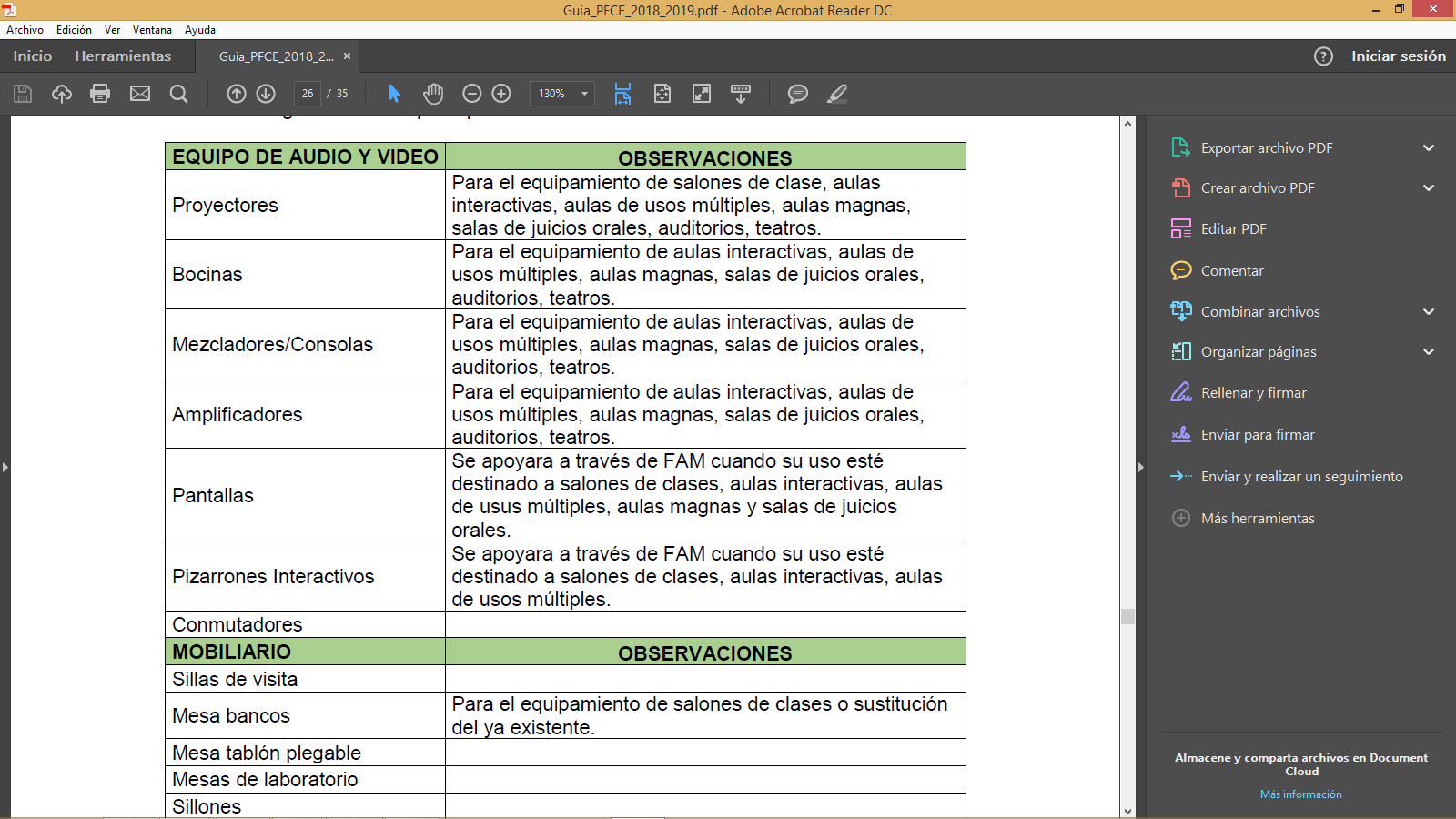 Conceptos que no apoya el PFCE 2018-2019
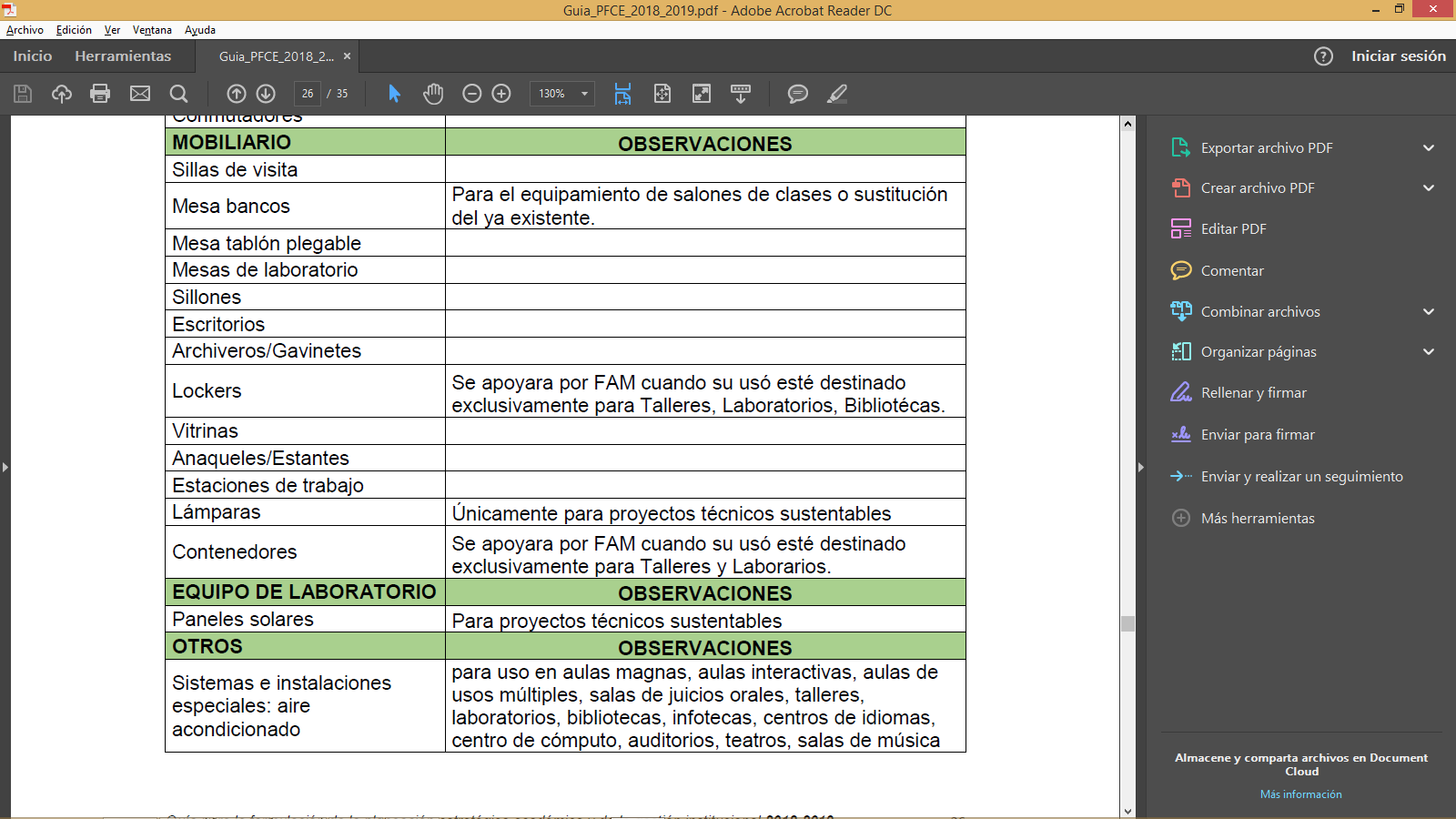 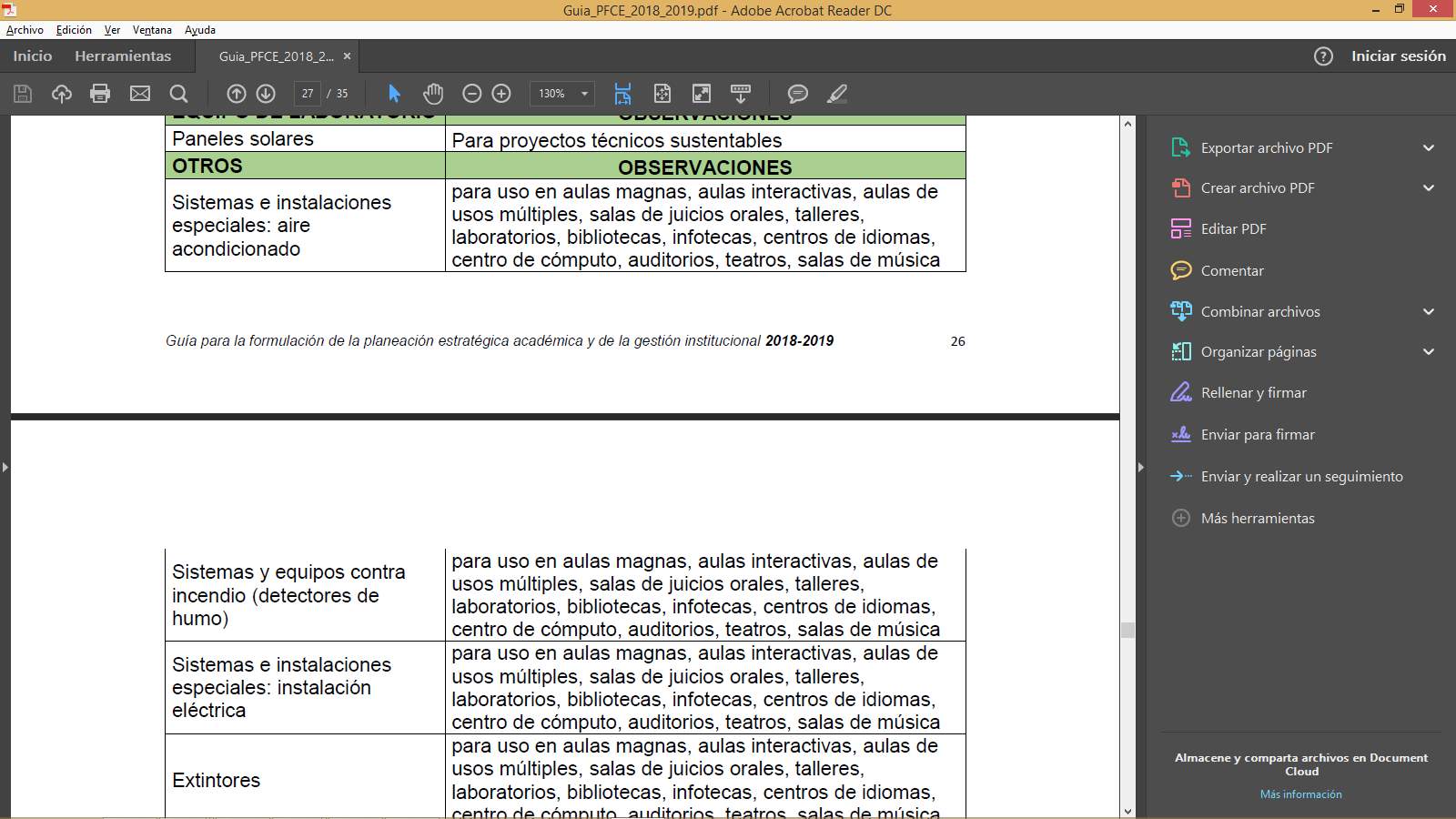 Conceptos que no apoya el PFCE 2018-2019
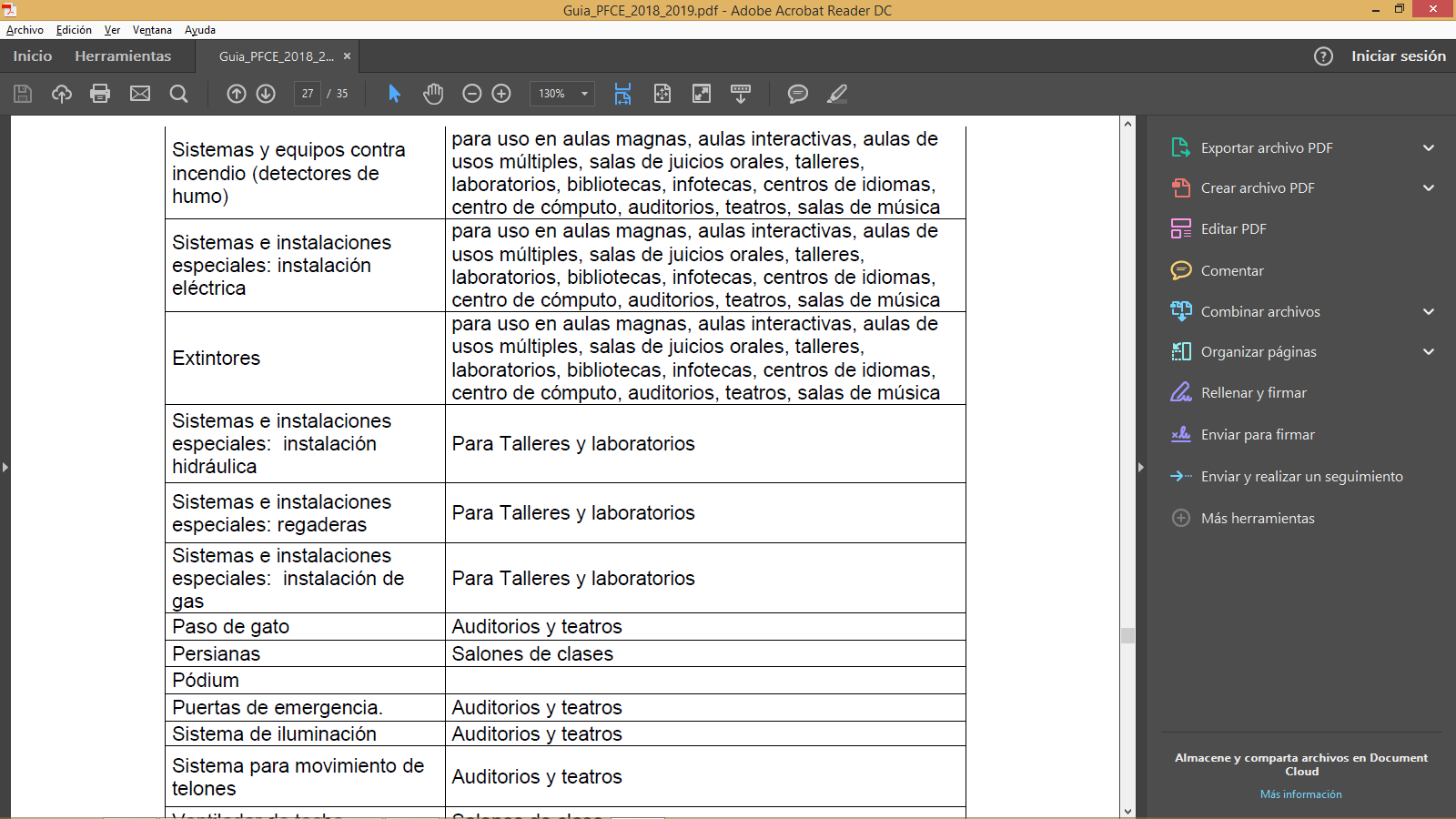 Conceptos que no apoya el PFCE 2018-2019
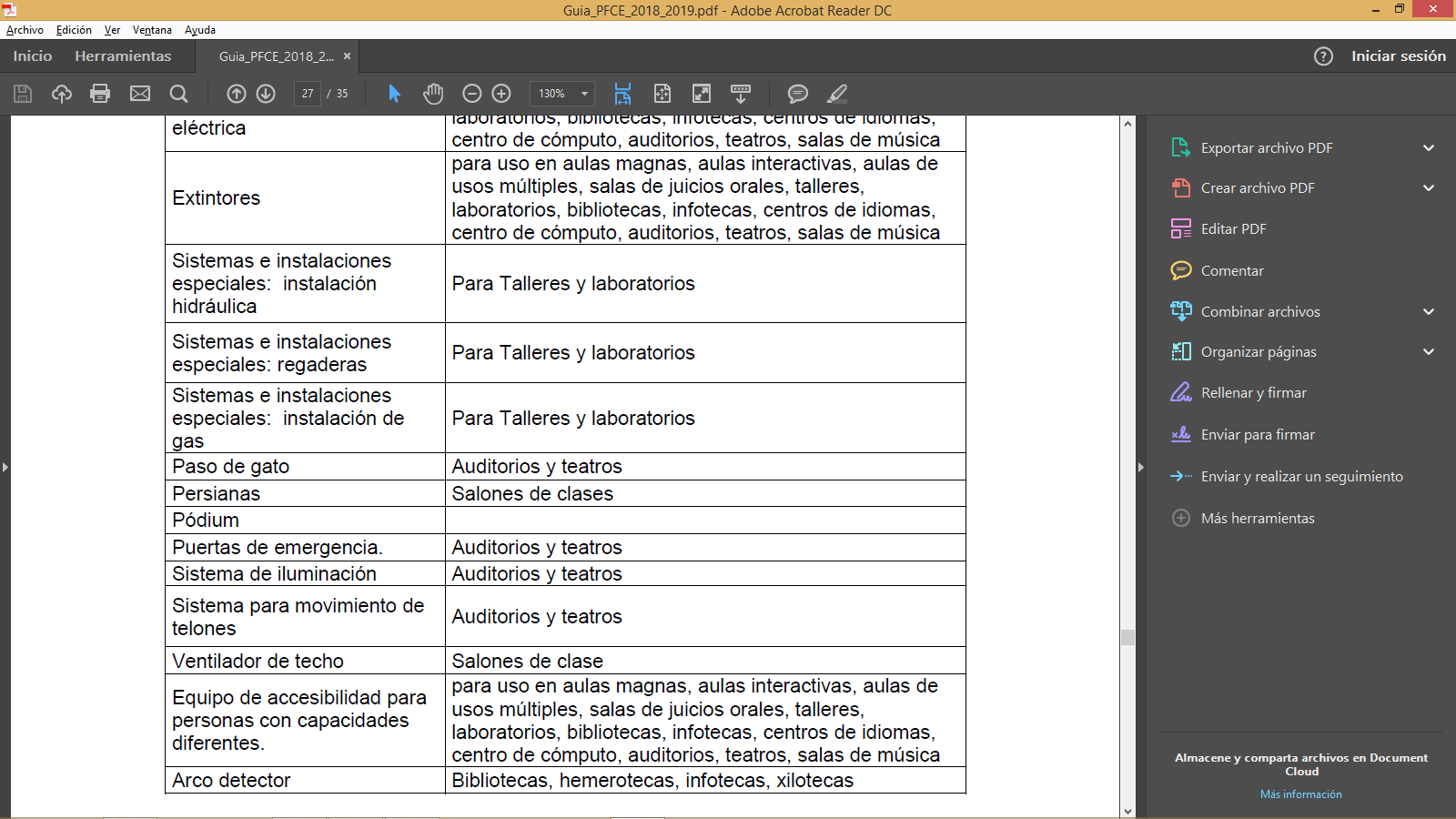 Formatos para completar por la DES
Fortalezas y problemas de la DES. (09_Anexo_IX_Problemas_Fortalezas_PFCE_DES).

Indicadores de resultado. (11_Anexo_XI_Indicadores_Resultado_PFCE_DES)

Anexo XII. Indicadores básicos de la DES.

Proyecto integral de la DES.
Estructura de un proyecto integral
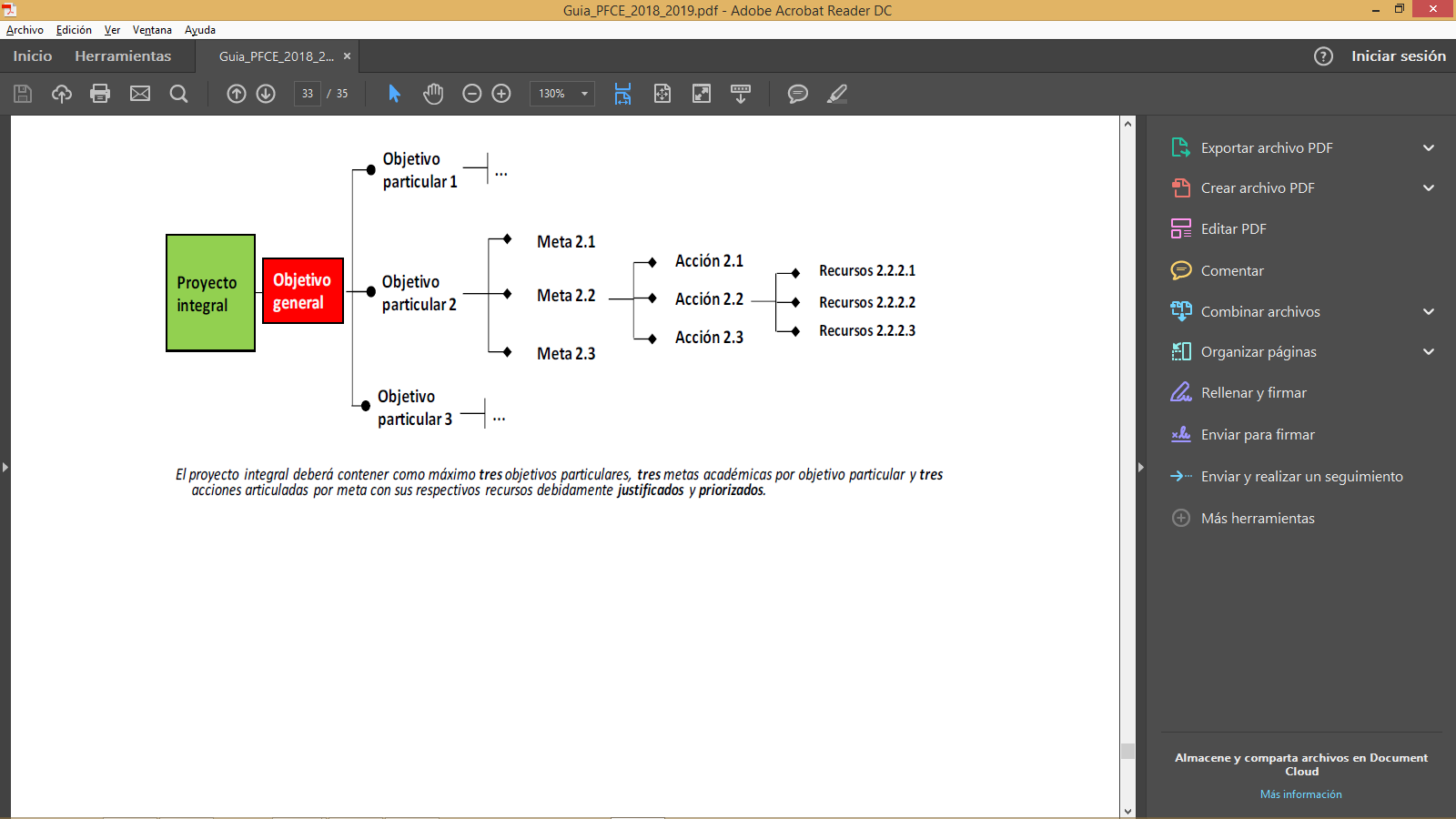 Contenido mínimo de un proyecto integral
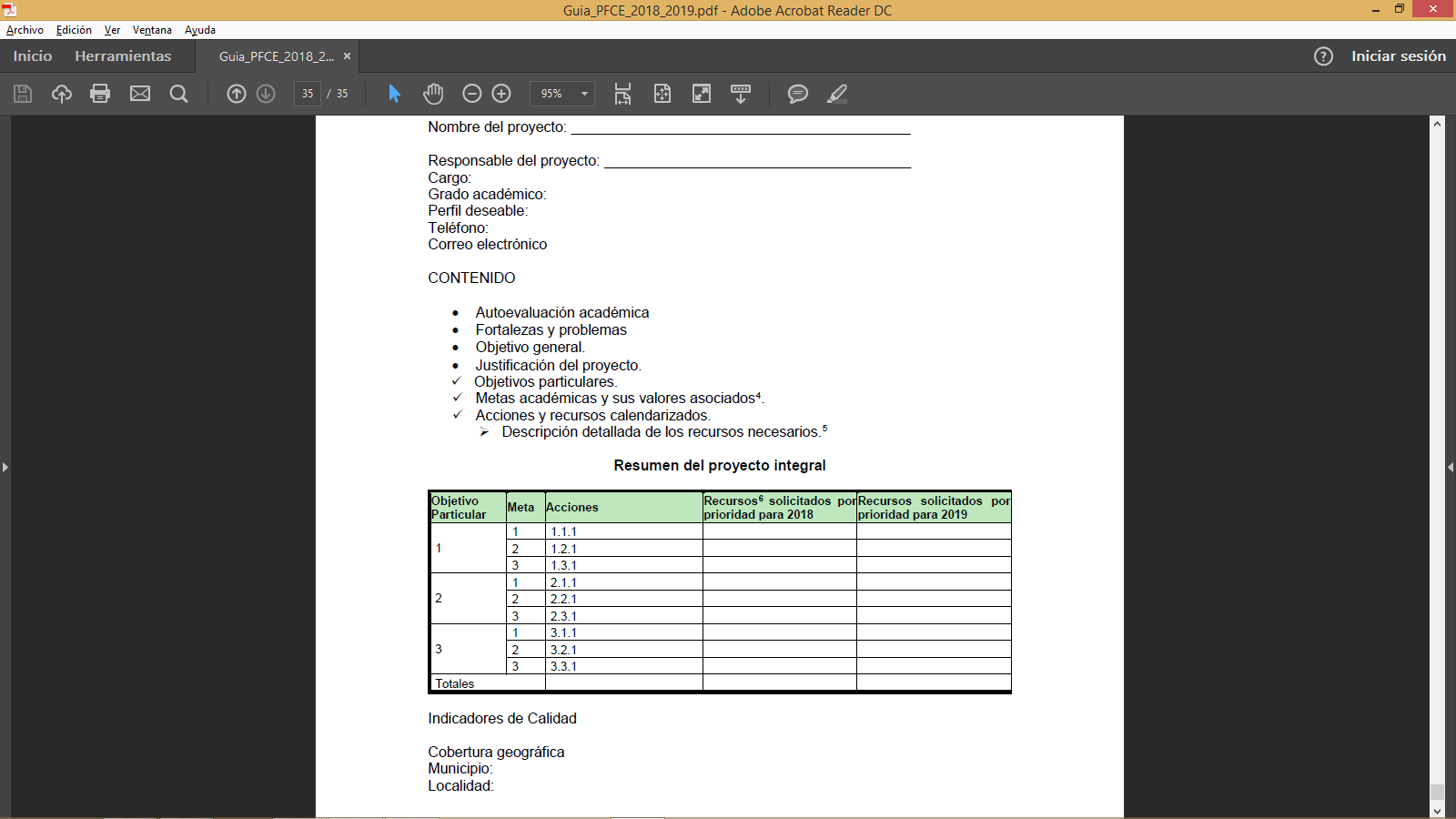 Consideraciones para el  proyecto integral
Las metas deberán ser académicas y no referirse sólo a la adquisición de equipos o materiales.
La descripción de los conceptos de gasto se deberá realizar conforma a los criterios establecidos en el Anexo XV.
Es importante realizar una calendarización para la aplicación de los recursos, con el propósito de hacer una correcta programación de los mismos y se ejerzan de manera oportuna, para con ello poder cumplir con los porcentajes de gasto programados en cada trimestre.
Consideraciones para el  proyecto integral
Cuando se autorice el ejercicio del proyecto es importante que se aplique en cada uno de los años, y no se adelanten metas y acciones con recursos de otras fuentes y que posteriormente ocasionan solicitudes de transferencias a metas, acciones y rubros del gasto que no están sustentadas en el proyecto original aprobado.
Especificaciones para los OP del proyecto de la DES
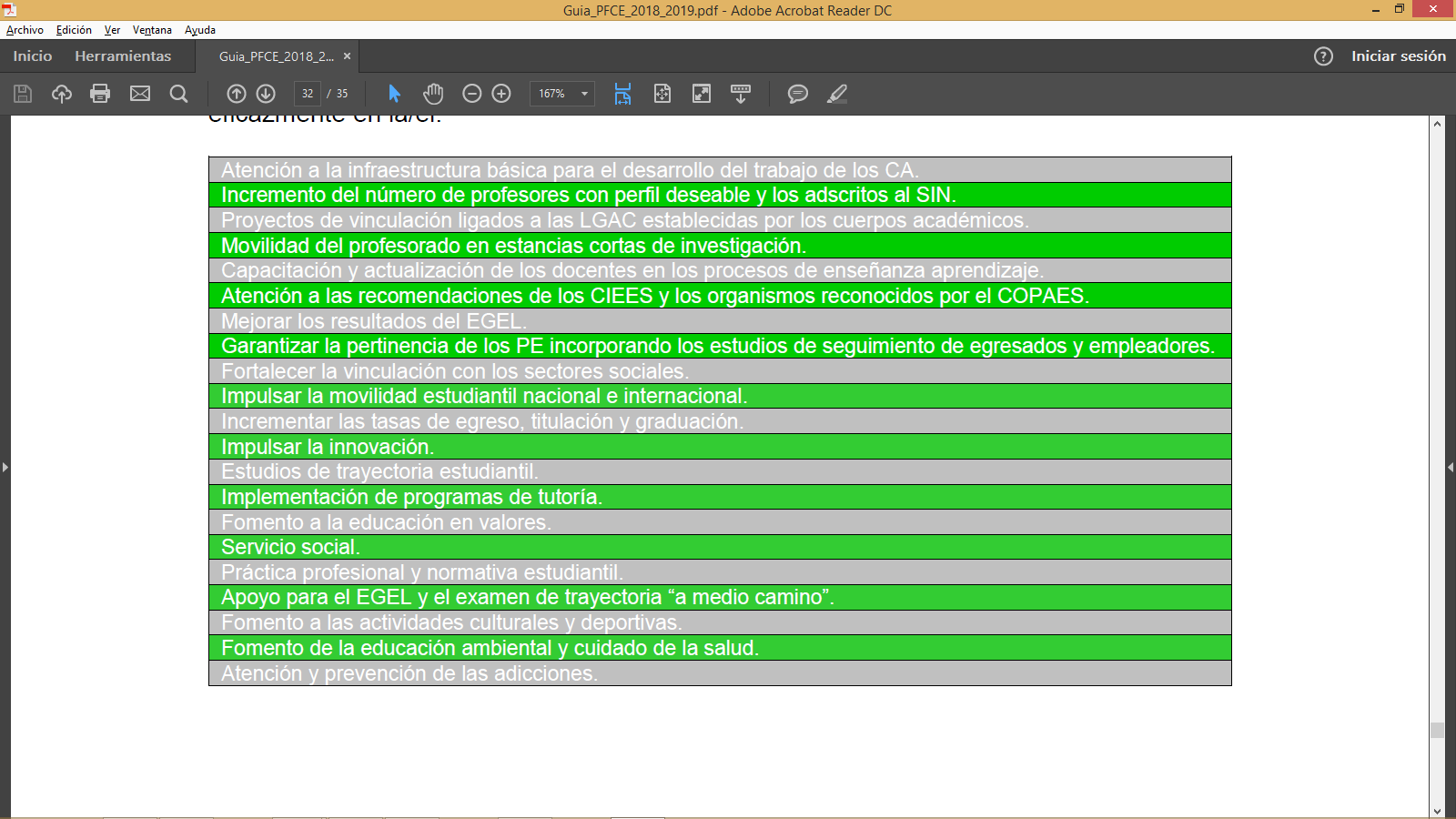 Insumos para la elaboración
Plan Rector de Desarrollo Institucional 2017-2021.

Resultados de la evaluación del PFCE 2016-2017.

PFCE 2016-2017.

Evolución de los principales indicadores de capacidad y competitividad académica.

Recomendaciones de CIEES y COPAES, y del Comité evaluador de los programas de posgrado en el PNPC.
Cronograma de trabajo
Equipos de trabajo
Recomendaciones
Entregar los documentos en los tiempos establecidos.
En los proyectos máximo el 60% de los recursos debe programarse en equipo. Evitar duplicar solicitudes.
Cuidar que los apoyos que se solicitan para servicios sean congruentes con los compromisos asumidos.
Justificar ampliamente cada uno de los recursos solicitados.
El proyecto que se presente debe ser congruente con los problemas detectados y aprovechando las fortalezas de la DES.
Recomendaciones
El software así como el equipo de cómputo especializado que se solicite estará validado por la DTIC.
La movilidad de estudiantes será revisado por las secretarías de Docencia y de Cooperación Internacional.